Патологія пірамідної, екстрапірамідної та координаційної систем
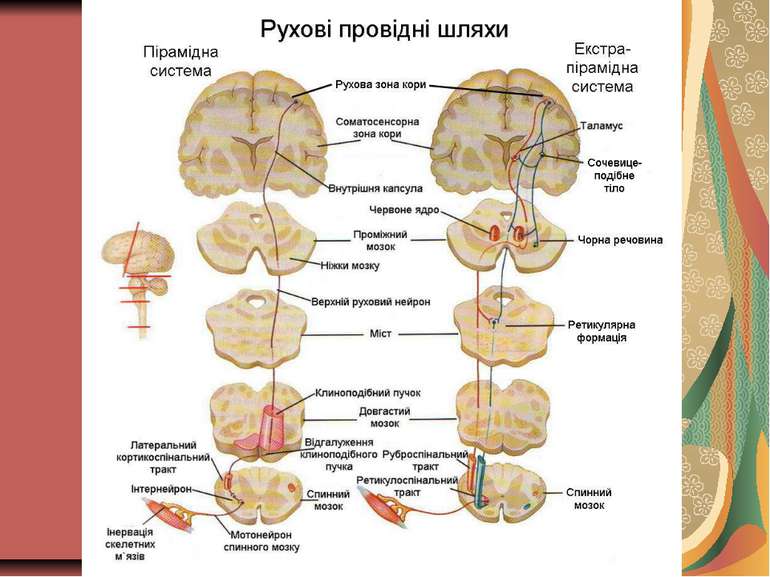 Патологія           пірамідної системи
При порушенні цілісності кірково-м’язового шляху проведення рухових імпульсів затруднене або стає неможливим, що призводить до втрати довільних рухів в тих або інших м’язах.
Повне випадіння довільних рухів називають паралічем,
 не повне (часткове) – парезом.
Паралічі або парези: однієї кінцівки – це моноплегія або монопарез; обох кінцівок з одного боку тіла – геміплегія або геміпарез, симетричних кінцівок – параплегія або парапарез; чотирьох кінцівок – тетраплегія або тетрапарез.
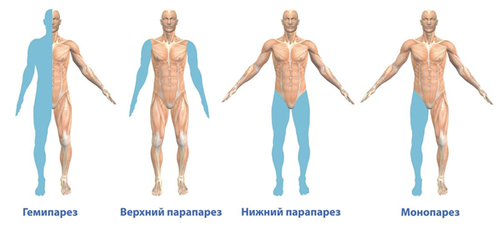 Залежно від ураження центрального або рухового нейрона, паралічі або парези можуть бути                  центральними або периферичними:
1) Центральний (спастичний) параліч.
Виникає при:
 при порушенні провідності пірамідальних шляхів, уривається надходження імпульсів від рухової зони кори великого мозку на периферію до виконавчо-рухових апаратів;
 дифузне розповсюдження центрального паралічу навіть при обмежених вогнищах пояснюється компактним розташуванням пірамідних волокон (у внутрішній капсулі, ніжці мозку, довгастому мозку);
 спастичність (гіпертонія) м’язів пояснюється підвищеною рефлекторною діяльністю сегментарних стовбурових або спинальних апаратів.
2) Периферичний параліч.
Причиною периферичного паралічу є ураження периферійного нейрона на будь-якому його рівні, що супроводжується руховими, рефлекторними  і трофічними порушеннями.
Характеризується наступними порушеннями:
 арефлексія або гіпорефлексія наступає в результаті випадання або ослаблення функції еферентної частини рефлекторної дуги – це порушує рефлекторну діяльність сегментарного апарату спинного мозку або мозкового стовбура;
атонія або гіпотонія м’язів наступає в результаті пошкодження відцентрової ланки рефлекторної дуги – спостерігається млявий тонус;
атрофія – пояснюється відсутністю притоку до них трофічних імпульсів від трофічних центрів спинного і головного мозку в зв’язку з ураженням периферичного нейрона кірково-м’язового шляху.
Ураженнякірково-м’язового шляху:
Ураження рухової проекційної зони кори прецентральної звивини великих півкуль, дає порушення за типом випадіння і подразнення на протилежній вогнищу стороні (геміплегія, геміпарез).
Ураження пірамідних шляхів в ділянці променистого вінця або у внутрішній капсулі викликає центральну геміплегію на протилежній вогнищу стороні;
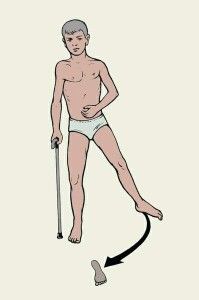 Хода Верніке-Манна при геміплегії і геміпарезі:
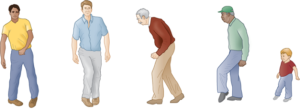 Ураженнякірково-м’язового шляху:
Ураження кірково-спиномозкових і кірково-ядерних волокон  в мозковому стовбурі викликає центральну геміплегію на протилежній вогнищу стороні та порушення функції одного або декількох черепних нервів на стороні його локалізації;
Бічних канатиків спинного мозку викликає центральний параліч на стороні вогнища, та супроводжуються розлади больової і температурної чутливості на протилежній стороні;
Ураження спинного мозку нижче за шийне потовщення викликає центральну параплегію нижніх кінцівок, порушення функції тазових органів та втрата всіх видів чутливості за провідниковим типом;
Ураженнякірково-м’язового шляху:
6.   Передніх рогів спинного мозку або рухових ядер черепних нервів викликає периферичний параліч відповідних м’язів, іннервованих ураженими ділянками сірої речовини спинного мозку або мозкового стовбура;
7.   Передніх корінців спинного мозку викликає периферичний параліч м’язів;
8.   Ураження нервових сплетень супроводжується руховими порушеннями за типом периферичного паралічу, чутливими і вегетативними розладами, болем в зонах іннервованих нервами;
9.   Периферичного нерва, викликає периферичний параліч м’яза, іннервованого цим нервом, можуть мати місце болі по ходу нерва, чутливі і вегетативні розлади в зоні іннервації.
Оцінка функціїкірково-м’язового шляху:
Досліджують об’єм активних рухів у всіх суглобах верхніх і нижніх кінцівок (гоніометрія);
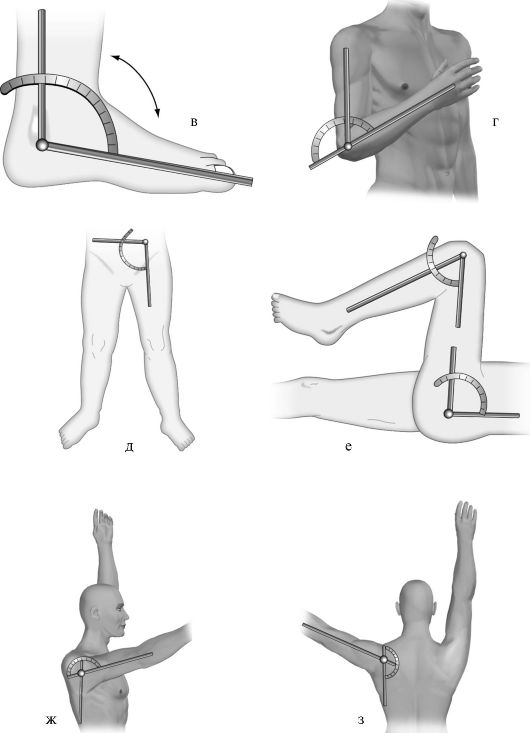 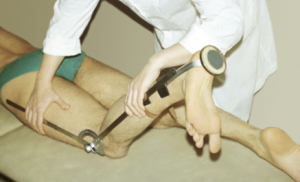 Оцінка функціїкірково-м’язового шляху:
Досліджують м’язову силу (динамометрія, шкала Ловета).
М’язовий тонус (шкала Ашфорта)
Наявність м’язової атрофії і клонічних скорочень м’язів.
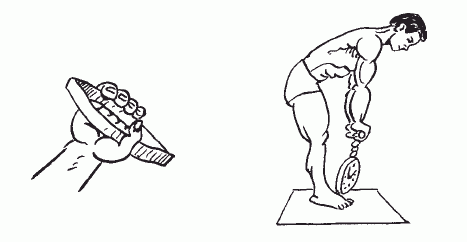 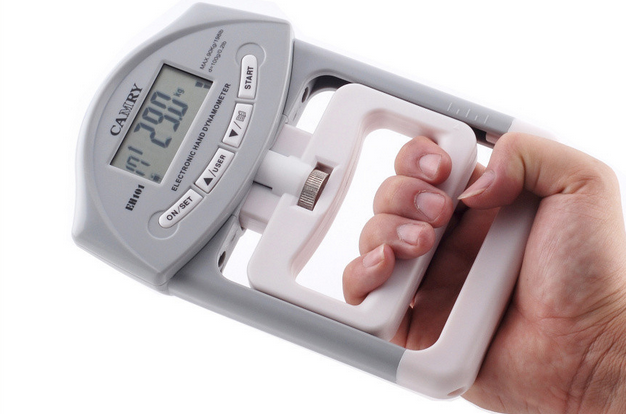 Оцінка функціїкірково-м’язового шляху:
Наявність патологічних рефлекси.
Електроміографія (збудливість і біопотенціали м’язів).
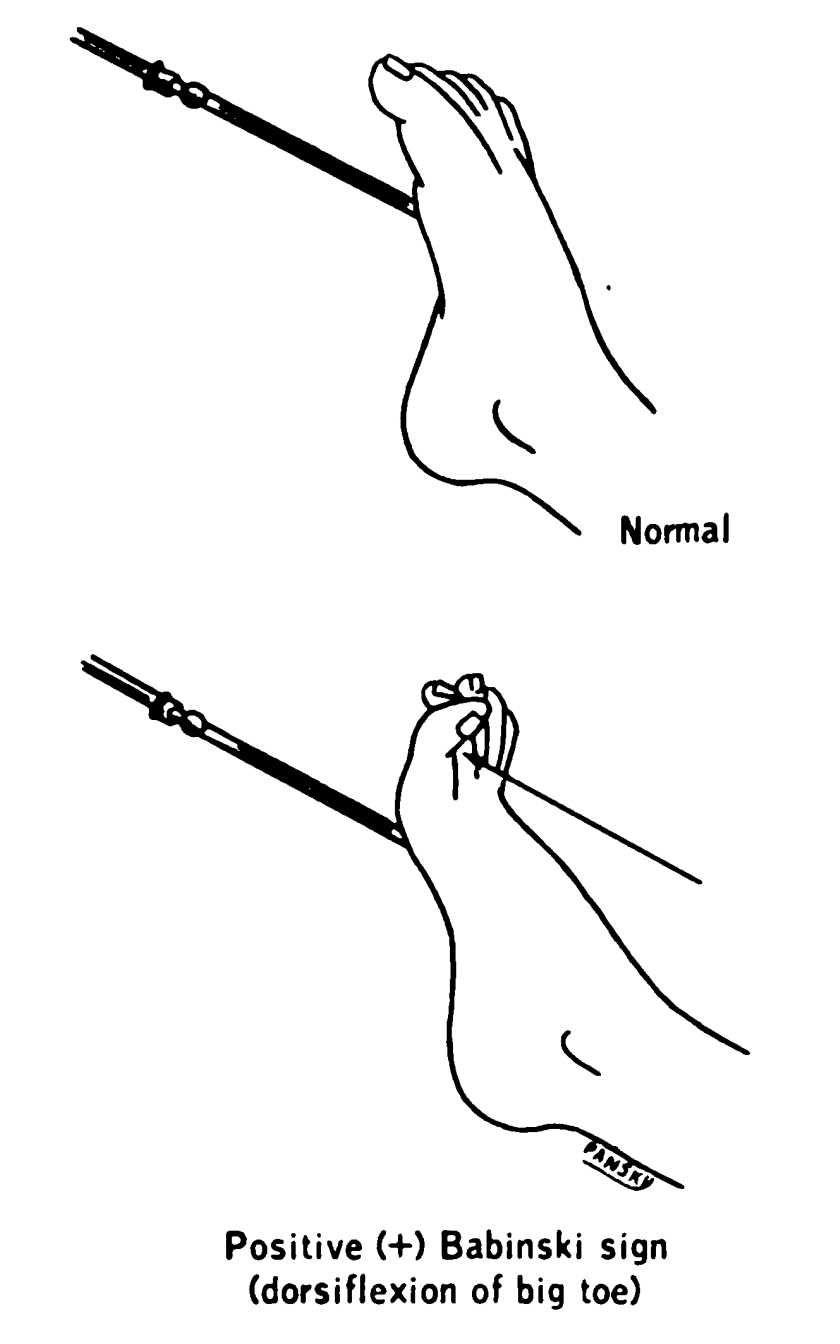 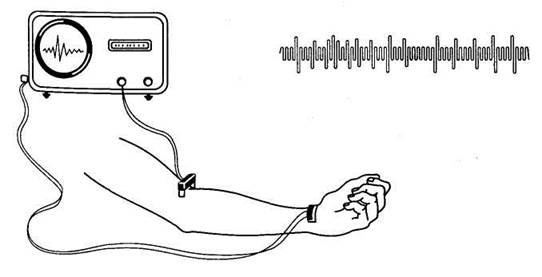 ЕЛЕКТРОМІОГРАФІЯ:
Рефлекс Бабінського:
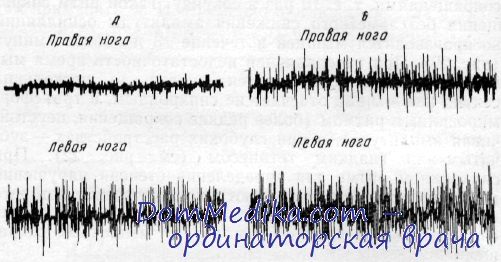 Патологія           екстрапірамідальної системи
Екстрапірамідальні порушення проявляються взаємопов’язаними порушеннями м’язового тонусу (ригідність або гіпотоня) і руховими розладами (гіперкінези або гіпокінези). 
Патогенез цих прояв до кінця нез’ясований. 
Виникнення патологічної імпульсації спотворює нормальну нейродинаміку, викликає дискоординовані порушення пірамідної і екстрапірамідної систем.
Патологія           екстрапірамідальної системи
Розрізняють наступні види гіперкінезів:
Хорея - характеризується швидкими вимушеними рухами, що охоплюють м’язи кінцівок, тулуба, шиї і обличчя. Гіперкінези неритмічні і несподівані, посилюються при хвилюванні
і зникають 
у сні;
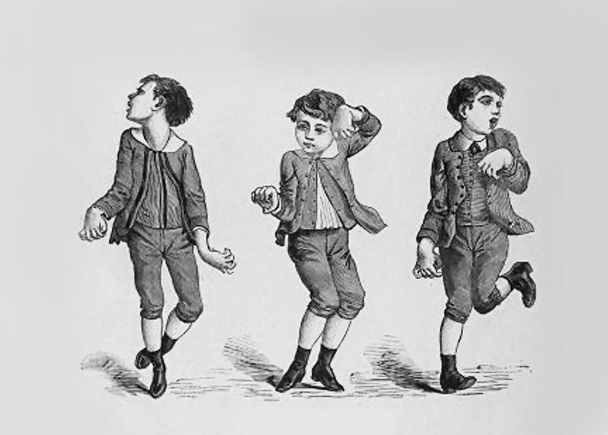 Патологія           екстрапірамідальної системи
Атетоз – гіперкінез, який проявляється вимушеними повільними рухами зі зміною гіперекстензійних і флексорних рухів у дистальних відділах кінцівок.






Торсійний спазм – гіперкінез, що
проявляється при ходьбі, 
посилюється при обертальних 
рухах переважно м’язів шиї і тулуба.
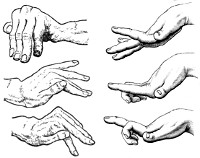 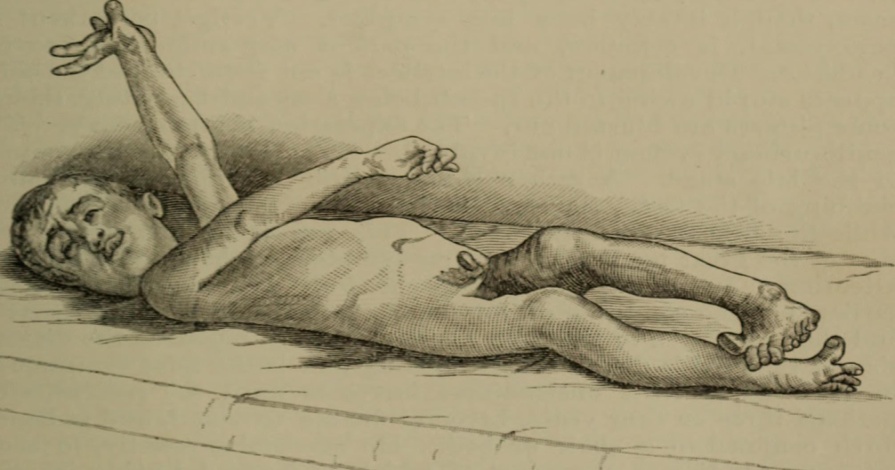 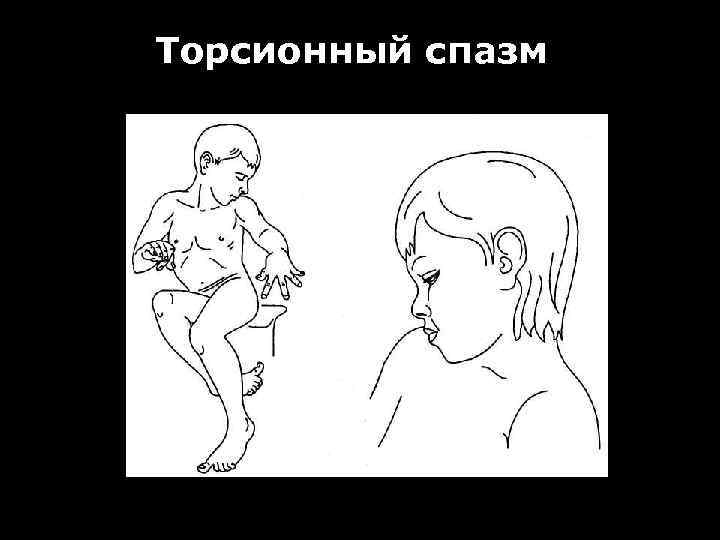 Патологія           екстрапірамідальної системи
Тик – клонічні судоми одного або групи м’язів, що стереотипно повторюються, найчастіше м’язів шиї і обличчя;







Міоклонії – короткі блискавичні клонічні сіпання окремих м’язів або м’язових груп, настільки швидкі, що при цьому не відбувається переміщення кінцівок в просторі.
Гемібалізм – спостерігаються однобічні грубі, підкидаючі, розмашисті рухи кінцівок, частіше в руках.
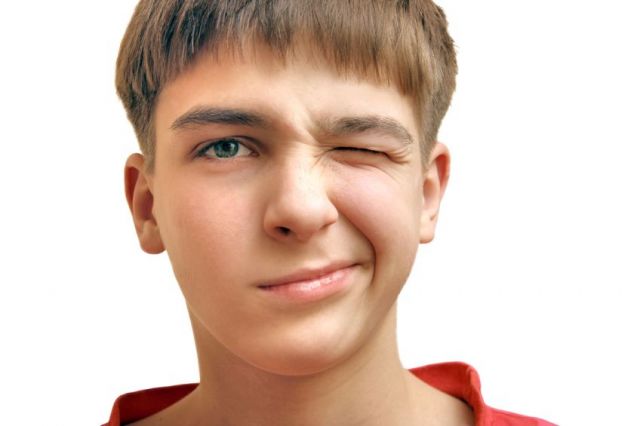 При екстрапірамідній патології застосовують наступні      методи клінічного дослідження:
Тест опускання або падіння голови (хворому, що лежить на спині, підкладають руку під голову, нахиляючи її до грудей, потім швидко опускають руку нижче. У здорової людини голова швидко опускається на руку, у хворого голова певний час утримується, потім плавно і повільно опускається (м’язова ригідність));
   Тест маятникового гойдання рук (при паркінсонізмі спостерігається сповільнення і відставання маятникового гойданння рук при ходьбі);
   Тест маятникового гойдання ніг (хворому, що сидить, розгинають обидві ноги в колінних суглобах і вільно опускають – будуть спостерігатися маятникоподібні рухи);
   Мікрографія (у хворих з паркінсонізмом почерк стає дрібним)
Патологія координаційної системи
Функції мозочка:
1. Утримання рівноваги тіла
2. Координація та синергія рухів
3. Регуляція м'язового тонусу
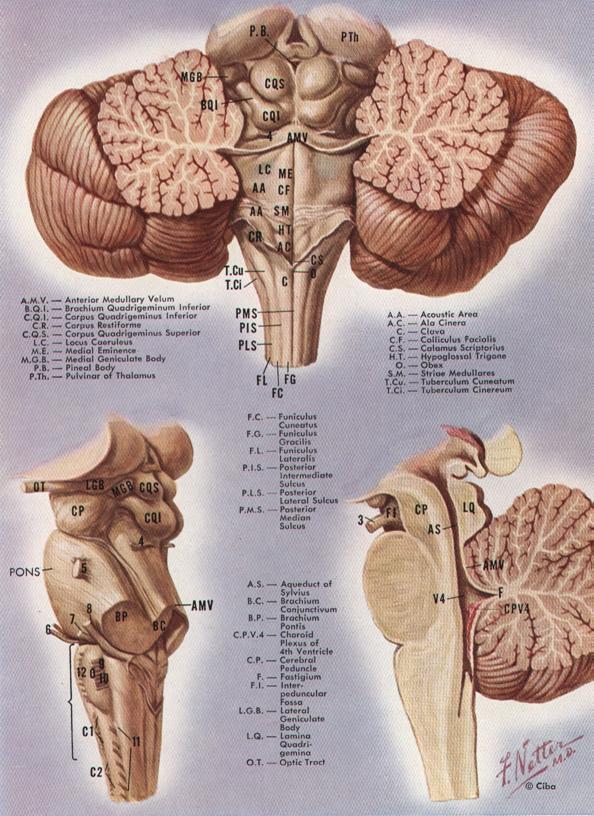 Mозочкова атаксія
Проявляється атаксичними (дискоординованими) розладами в порушенні статики і динаміки.
	Розрізняють:
 - статико-локомоторну атаксію при ураженні черв'яка мозочка (порушення стояння і ходіння)
- динамічну атаксію при ураженні основної частини півкулі мозочка (порушення точності і плавності невимушених рухів)
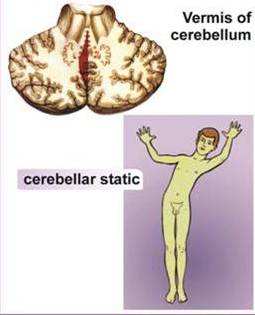 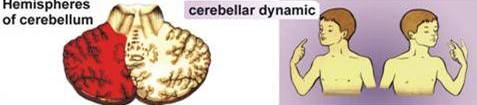 ПОЗА РОМБЕРГА
Пальце-носова проба
П”ятково-колінна проба
При мозочковій патології спостерігається:
ністагм очних яблук (характерний горизонтальний)
розлади мови (браділалія або вибухова, уривчаста мова)
порушення письма (макрографія)
м'язова дистонія (м'язова гіпотонія до повної атонії)
зниження сухожильних і періостальних рефлексів
ДЯКУЮ ЗА УВАГУ